Wines of Italy
Prof. Karen Goodlad
Spring 2012
History of Wine Laws
1963 denominazione di origine
1966 denominazione di origine controllata (DOC)
2011, 318 DOC Names
1980 denominazioine de origine contollata garantita (DOCG) 
(30 as of 2007  50 as of 2011)
2007=~14%
2011= ~33%
1992 “Goria’s Law”
[Speaker Notes: Governed by Italian Ministry of Agriculture
Need came after WWII due to high alc/bulk wines reputation, need to lower production levels
Laws had NO IMPACT even with changes
Laws encouraged volume
Did not designate small areas of unique difference
Result was higher production and lower quality 
Individual producers made differences.

Giovanni Goria: Agricultural Minister who made high quality impact

DOC/DOCG account for 14% of all Italian Wine (Most Italian wine is jug quality)
Finally, it is the reputation of the producer that is gives you the best indication of what is in the bottle.

Producer is the best determination of quality in Italy]
Wine Law Categories
“As market demands increased, so did the need to guarantee and protect the origin of Italian wines.” 
Italian Trade Commission



The Italian Trade Commission is a Great Resource: http://italianmade.com/uat2/laws-labels.html
vino da tavola
Table wine
Industrial alcohol  bulk wines
Label to read only:
rosso/blanco
producers name
[Speaker Notes: Most Italian wine is consumed in Italy
Comes from any where in Italy
And from any combination of grapes
Producers to know Riinite, Casarsa, Bolla, Cavit and Ecco Domani]
Indicazione Geographica Tipica (IGT)
Classified in 1992
First Application 1996
~118 Classified IGTs as of 2007
Produced in DOC/DOCG zone but can not list the zone or village on the label
Lists Region such as Tuscany, Piedmont, Apulia…
Heavily located in Tuscany
Result: More R&D, Some Recognizable High Quality Wines, Investment in Non-traditional Grapes and Vinification Methods, No impact on DOC and DOCG Quality
[Speaker Notes: Introduced in order to bring up level of quality and reputation of Italian Wine
Example: Sassicaia, 1st IGT to become DOC
Cab. Sauv. vine planted in 1968, grown from cuttings of  Chateau Lafite-Rothschild vines]
Denominazione de Origine Controllata (DOC)
Established for 5 Years
Approved grape varieties/ percentage of production
Grown in approved vineyards
Yield per hectare/pruning methods
Total number of gallons of wine produced
Vinification method for some wines
Aging methods/time
Piedmont 1990
Color/aroma/flavor controlled by tasting commission
[Speaker Notes: About 20% of Italy’s wine production (60% of which are red)

Different from France because of aging requirements]
Denominazione de Origine Controllata e Grarantita (DOCG)
DOC plus:
Bottles smaller that 1.25 Gallons/5 liters
Official numbered tag across the cork’s capsule
To be a DOCG Zone
5 years as DOC
“reputation and commercial impact both at home and at an international level”
Wines of historical importance
Wines are internationally recognized
Wines have attracted attention
Wines contribute to Italy’s financial wealth
[Speaker Notes: Started in 1980
Bottles can also be numbered by producer
Wines that fail tasting panel are re named Vino da Tavola]
Naming Italian Wines
Place Name
Chianti
Orvieto
Barolo
Grape Name
Pinot Grigio
Moscato
Barbera
Combination of Place/Grape
Moscato d’Asti
Nebbiolo d’Alba
Fiano di Avellino
Proprietary/Fantasy Name
Luce
Ornellaia
Sassicaia
Italian Label Terminology
Annata or Vendemmia
Bianco/Rosso
Classico
Frizzantino
Frizzante
Spumante
Riserva/Riserva Speciale
Vino
DOC, DOCG, IGT, Vino da Tavola
[Speaker Notes: Year/harvest, shown preceding vintage
White/Red
Best/oldest/most famous part of DOC
Slightly Sparkling
Semi Sparkling
Spumante: Full Sparkling
Riserva/Riserva Speciale: DOC or DOCG wine matured for certain number of years
wine]
Italy’s Wine Regions
A land of diverse landscape and climate and 
a vast number of wine grapes.
So much Italian wine is ordinary… SEEK THE EXTRODINARY.
Wine Regions: Campania
Most populated region of the southern peninsula
VERY warm growing areas
Volcanic soils
DOCGs
Fiano di Avellino, fun, dry, light white wine
Greco di Tufo, dry, light aromatic wine
Taburno
Taurasi, “sturdy” red wine
Popular grape: Falanghina
Called the “Land of Wine” by the Greeks
[Speaker Notes: “Land of Wine” by Greeks, oldest history of wine making in Italy

South has a huge production of bulk wine

South is ~36% of Italian wine production (Apulia, 14%, Sicily, 13%)
Less that 10% DOC

Hot, Hot, Hot, coastal and mountain areas are cool for wine growing
Campania: look for Fiano di Avellino for a fun, dry, light white wine
Puglia: Look for Primotivo, a red wine but most of the wine from this region still needs to improve
Basilicata: Poor region, little investment, not much wine to mention, .6% of overall production
Calabria: little interesting wine, 1.6% of production
Sicily, still wine production improving, Marsala, fortified wine, aged in local oak, Secco, Semis Secco, Dolce
Sardinia, Contoversial DOCG because red wines, not white grow better there.]
Wine Regions: Central Italy
Emilia-Romagna:
Albana di Romagna
Tuscany: see next page, Link to NYTimes
Marche: 
Rosso Conero, Vernaccia di Serrapetrona (spumante)
Abruzzo:
Montepulciano d’Abruzzo
Latium: No DOCG
Molise: No DOCG
Umbria: 
Montefalco Sagrantino, Torgiano Riserva
[Speaker Notes: 25 % of total production, 1/3 of italy’s DOC/DOCG]
Tuscany, DOCG
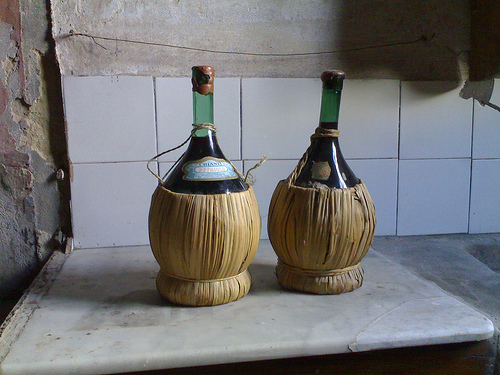 Chianti
Chianti Classico
Chianti Classico Riserva
20% of production, not made every year
Carmignano
Vernaccia di San Gimignano (White)
Brunello di Montalcino
Vino Nobile di Montepulciano
Fiaschi
Old Style
Chianti Bottle
[Speaker Notes: “Innovation is winning over tradition”, 5.2% production

Chianti 
must contain at least 75-90% Sangiovese (can use non traditional grapes like Cabernet Sauv. Merlot…, up to 10% of any other one grape)
Juicy, cherry, raspberry and plummy, great every day pizza wine
DOCG too large to make sure quality is a constant
Fiaschi: Chianti bottles wrapped in straw

Chianti Classico:
Classico is from a small hilly area, the oldest wine growing region in Chianti
100% Sangiovese, lowest yeilds in Tuscany

Brunello di Montalcino:
One of Italy’s most prestigious wines
aged in oak for 2 years
High in tannin and thick , hold for20 years then drink
Complex, smoky-spicy, with plummy fruit

Carmingnano
Made form sangiovese, canaiolo, cabernet sauvignon 

Vino Nobile do Montepulciano
Prugnolo gentile, clone of sangiovese., makes like chianti classico with more expressive fruit

Boarders the Tyrrhenian Sea

White Grapes: Vernaccia]
Super Tuscans
Often Categorized as IGT Wines
Can be any combination of grapes
[Speaker Notes: Typical grape combinations are sangiovese, cabernet sauvignon and merlot]
Wine Regions: North West Italy
Valle d’Aosta: No DOCG
Piedmont
Barbaresco, Barolo, Barolo Chinato, Gattinara, Barbera, Ghemme, Brachetto d’ Acqui, Dolcetto (DOC) (Reds),  Asti, Moscato d’Asti, Gavi (Whites), Roero (red/white)
Lombardy
Valtellina Superiore (Red), Franciacorta (Spumante)
Liguria: No DOCG
[Speaker Notes: Piedmont: Planted on hillsides
65% red, Nebbiolo and Barbera dominate Barbera, most widely planted DOC in Piedmont
18% spumante
17%white
Piedmont Gavi: 100% cortese grape, acidity and subtle fruit
 Lombardy: Franciacirta, high quality traditionalle sparkling Brut
Gavi: Cortese, white grape]
Piedmont
Barolo vs. Barbaresco“Patience is a Virtue”
Barolo
Barbaresco
Nebbiolo Grape
Grown on hill tops
Aged Minimum of Three Years (Two in Wood)
Riserva: Aged Five Years
Single Vineyards
Cellar: 8-25 years
Wine 
Shows Finesse, Rich & Smokey, high in tannins
Nebbiolo Grape
Grown on hill tops
Aged Minimum of Two Years (One in Wood)
Riserva: Aged Four Years
Cellar: 5-20 Years
Wine
Elegant, Feminine, Powerful
[Speaker Notes: 11 million bottles a year]
Piedmont
Moscato d’ Asti
Asti
Frizzantino / Frizzante
Crushed and kept cold then bottled to complete fermentation
5.5-8% alc.
Smaller Production
Moscato Grape
Peach Nectar
Great Dessert Style Sparkling Wine
Frizzante  /  Spumante
Cuvee close, bottle fermented
7.5-9% alc.
Moscato Grape
Light, Fresh, Grapey, Hints of Peach
Great Dessert Style Sparkling Wine
Wine Region: North Eastern Italy
Veneto:
Recioto do Soave, DOCG
Important wine from Veneto:
Valpolicella, 80% Corvina, light red, light style
Amorone, off-dry, chocolaty and spicy with tobacco “bruise sourness”, can be age worthy
Bardolio, Grapes: 70% Corvina, +Molinara & Rondinella
Soave: Grapes: Garganega & Trebbiano, Light, drink young
Prosecco: Frizzante
Friuli-Venezia Giulia: 
Ramandolo, DOCG
Trentino-Alto Adige: No DOCG
[Speaker Notes: Fresh crisp acidic wines
Mountainous
Veneto:  ~19% of overall wine production
Amorone: Tops of bunches of grapes, left on mats in the sun to raisinate, ferment most of the sugar to 14-16%alc

Friuli 1.5% of overall production north east corner of Italy, mountainous
Pinot Grigio 1970 11,00 cases produces in 200 2.5 million cases produced
Alto Adige: 2% of overall production many grape varietals from French, German and Italian backgrounds]
Terms to Know
IGT, DOC, DOCG, Vino da Tavola
Annata or Vendemmia
Bianco/Rosso
Classico
Frizzantino
Frizzante
Spumante
Riserva/Riserva Speciale
Vino
Homework
Next Lecture is Germany
Quiz on Italy, Chile, Argentina, Iberian Peninsula